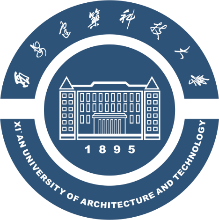 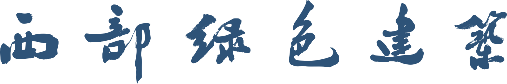 国家重点实验室
State Key Laboratory of Green Building in Western China
西部绿色建筑国家重点实验室2020年度自主研究课题
项目名称
申请人：
研究团队：
答辩时请删除红色的提示文字
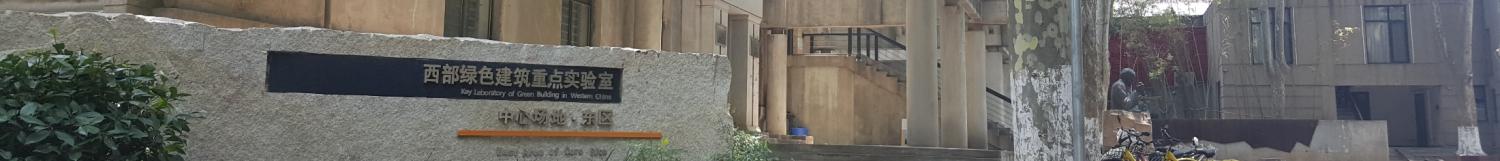 申请人基本情况
出生年月：
专业技术职务：
最高学历（学位）：
毕业院校及专业：
研究方向：  
申请项目的关键词
项目的立项依据
（简述）
项目的主要研究目标
（重点阐述）
项目的主要研究内容
（重点阐述）
项目拟解决的关键问题
（简述）
项目的创新点
（简述）
项目拟采取的研究方案
（包括：研究方法、技术路线、实验手段等）
项目前期工作基础
（请说明近三年本人主持、参与各类纵向、横向项目，发表学术论文以及获奖情况。如内容较多请自行加页）
项目年度研究计划
（分年度填写）
项目预期研究成果
（成果要求：1篇sci、建筑学A类或建筑学B类期刊收录；2篇ei收录（第一作者或责任作者（通讯作者）的第一完成单位必须标注重点实验室））
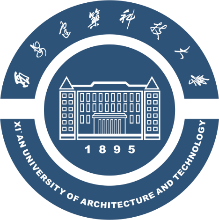 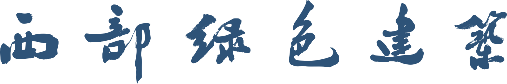 国家重点实验室
State Key Laboratory of Green Building in Western China
谢谢
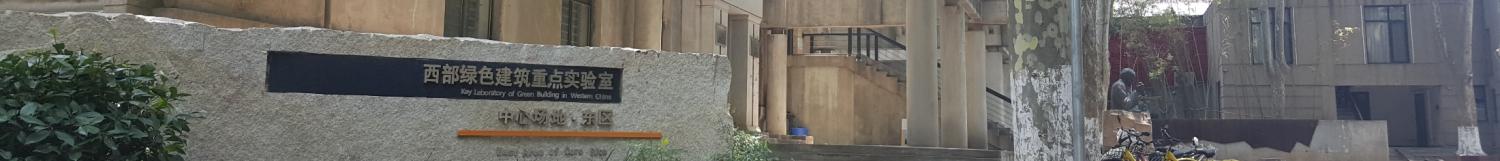